Путешествие в Испанию
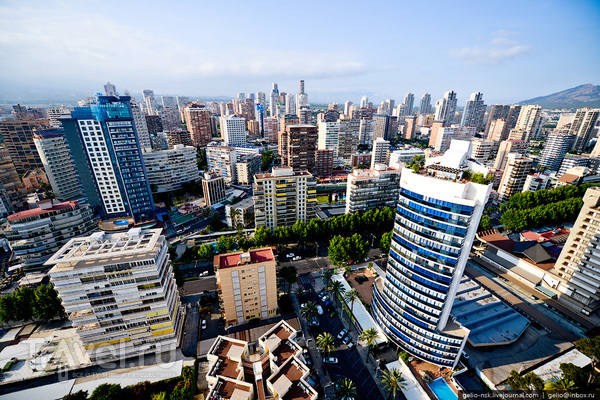 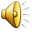 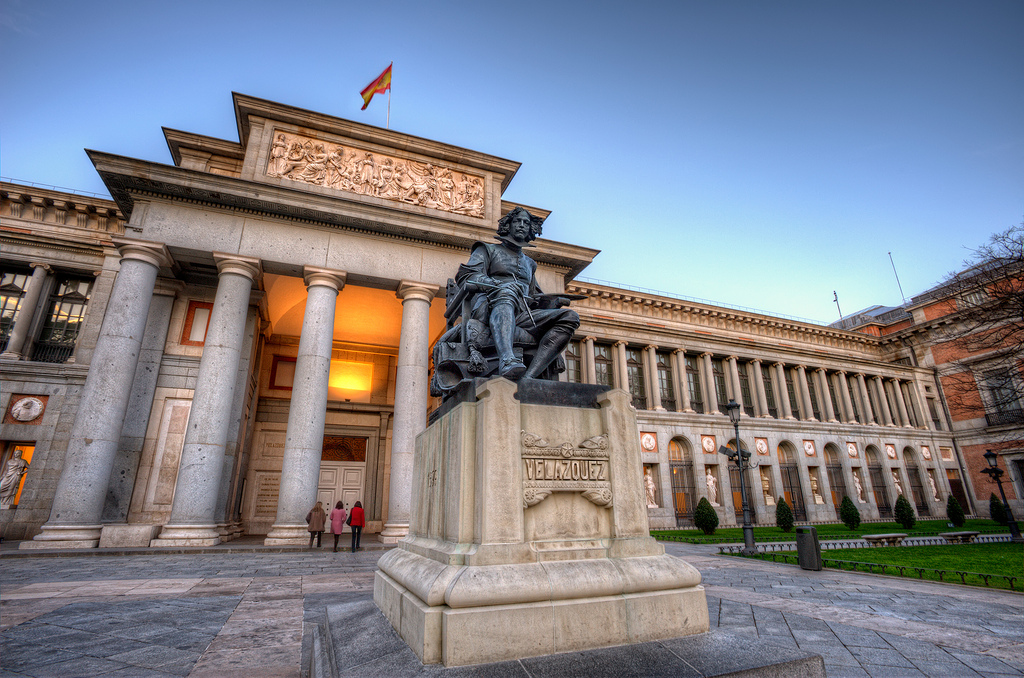 Музей Прадо в Мадриде
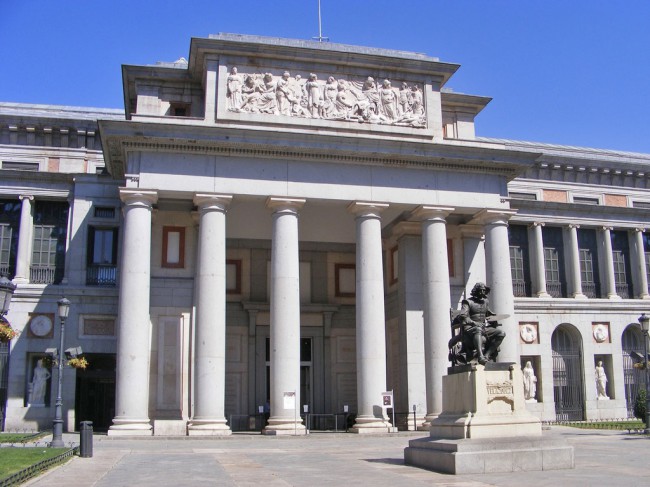 На сегодняшний день собрание картин насчитывает более 8000 полотен, среди которых полные коллекции самых выдающихся испанских художников. Также в музее находятся большие коллекции фламандской и итальянской живописи.
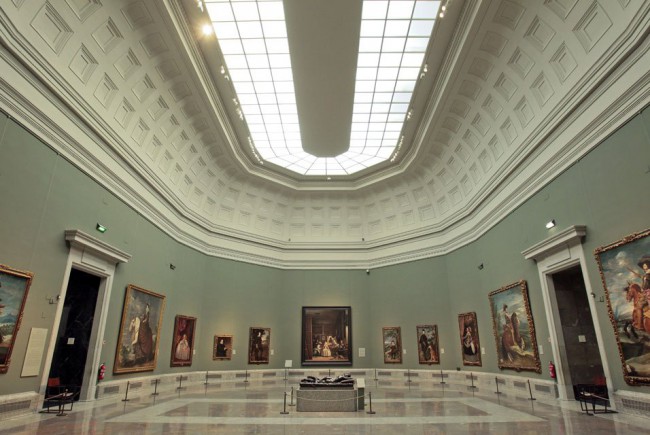 Королевский оперный театр
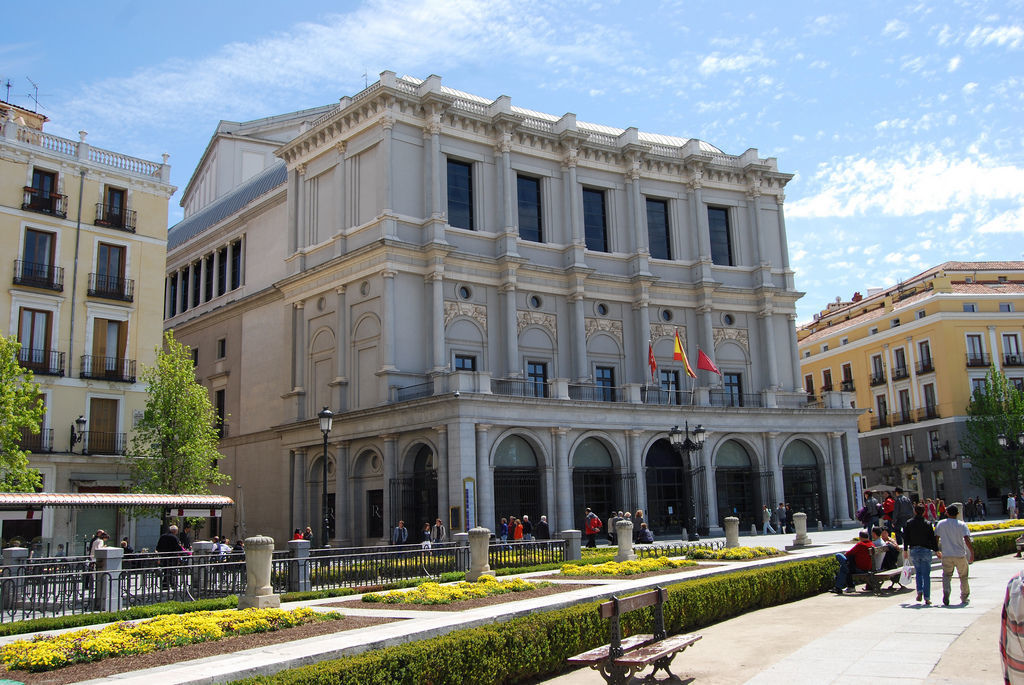 Королевский оперный театр
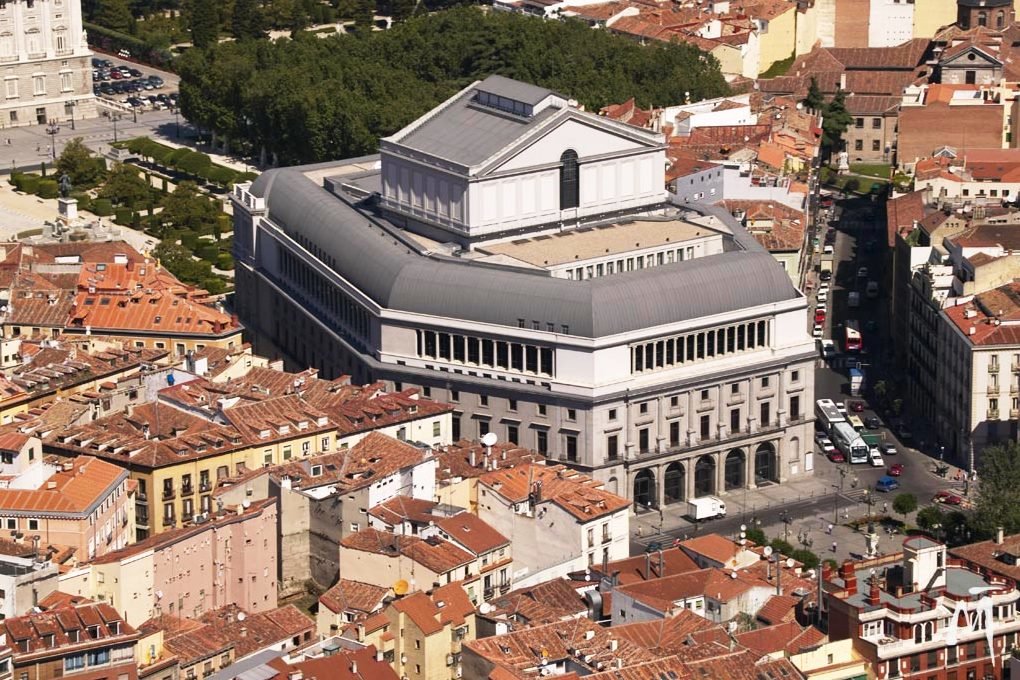 Король Филипп  IV
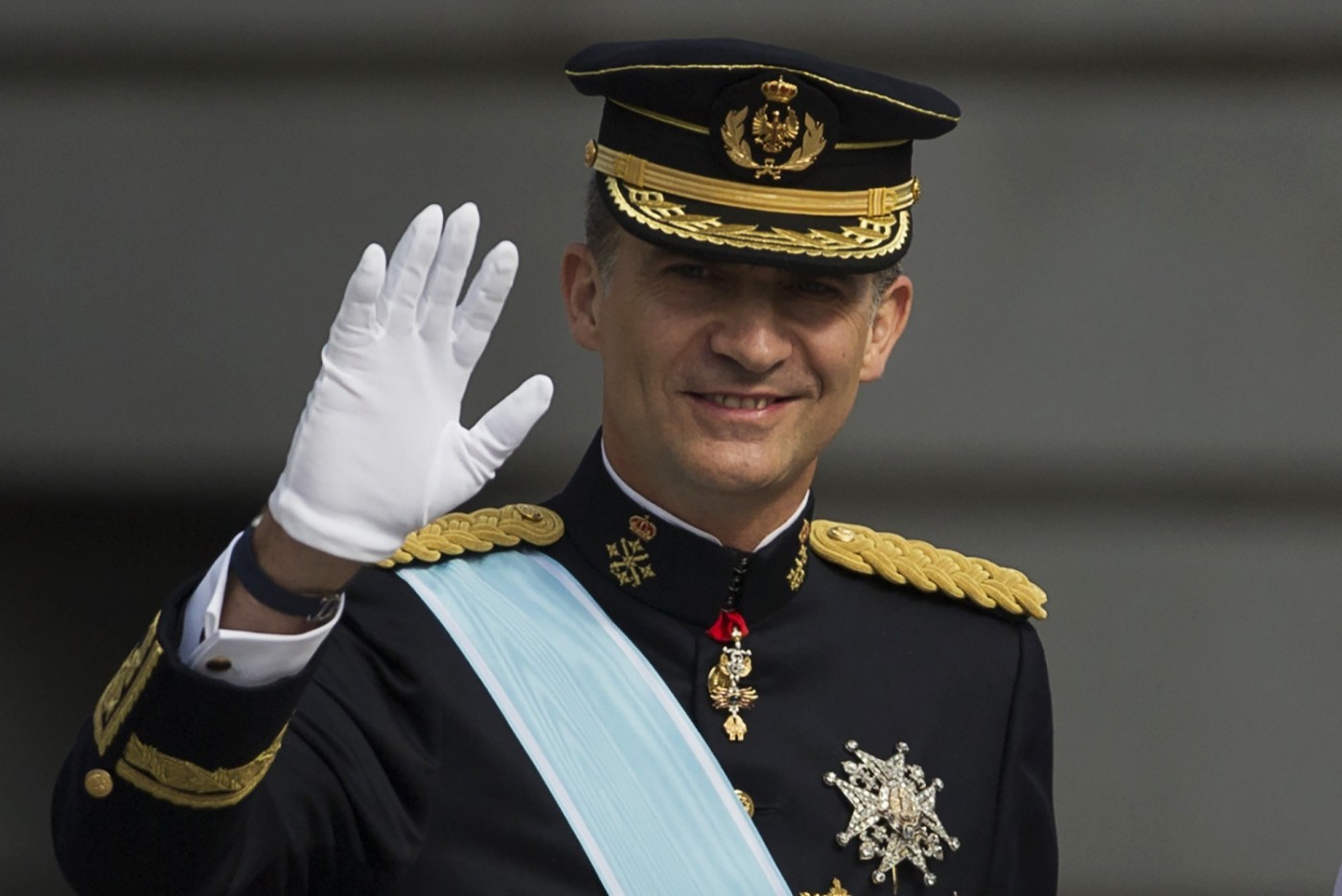 Дон Кихот и Санчо Пансо
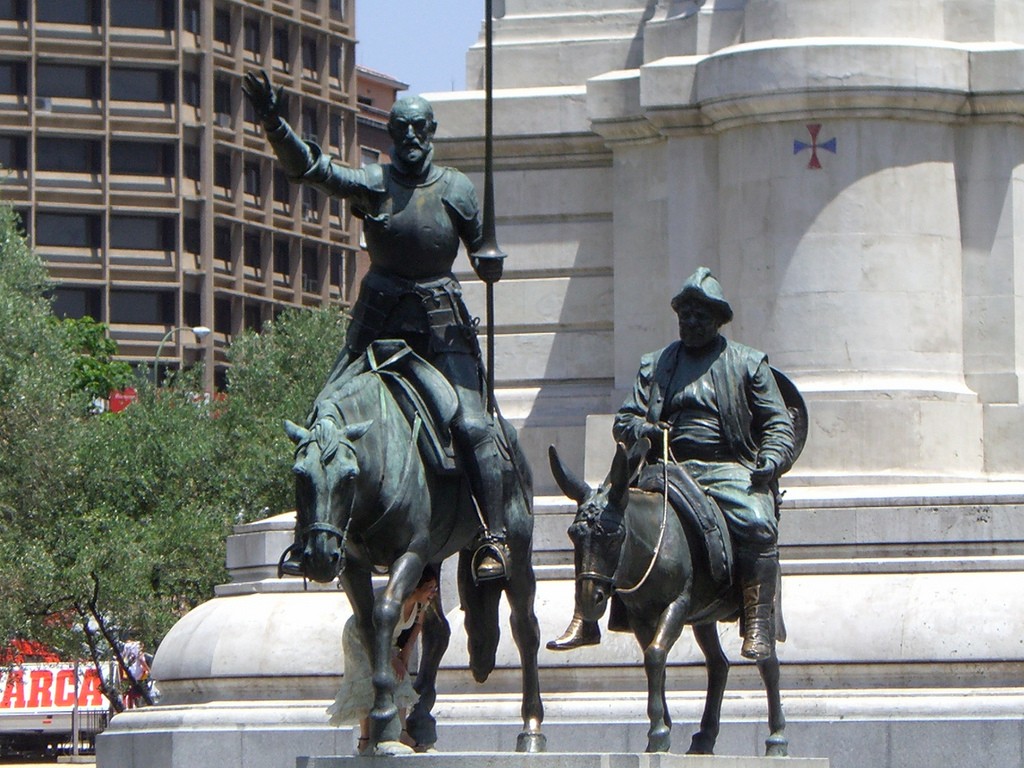 Севилья
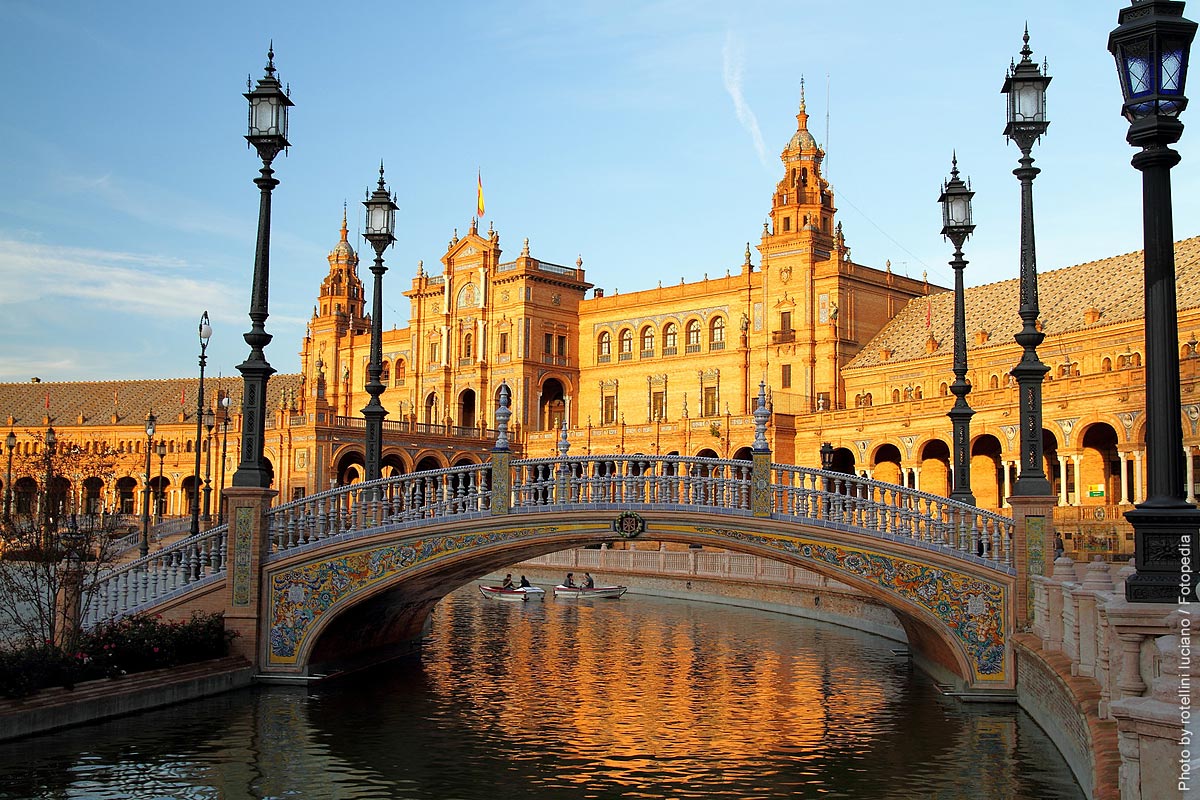 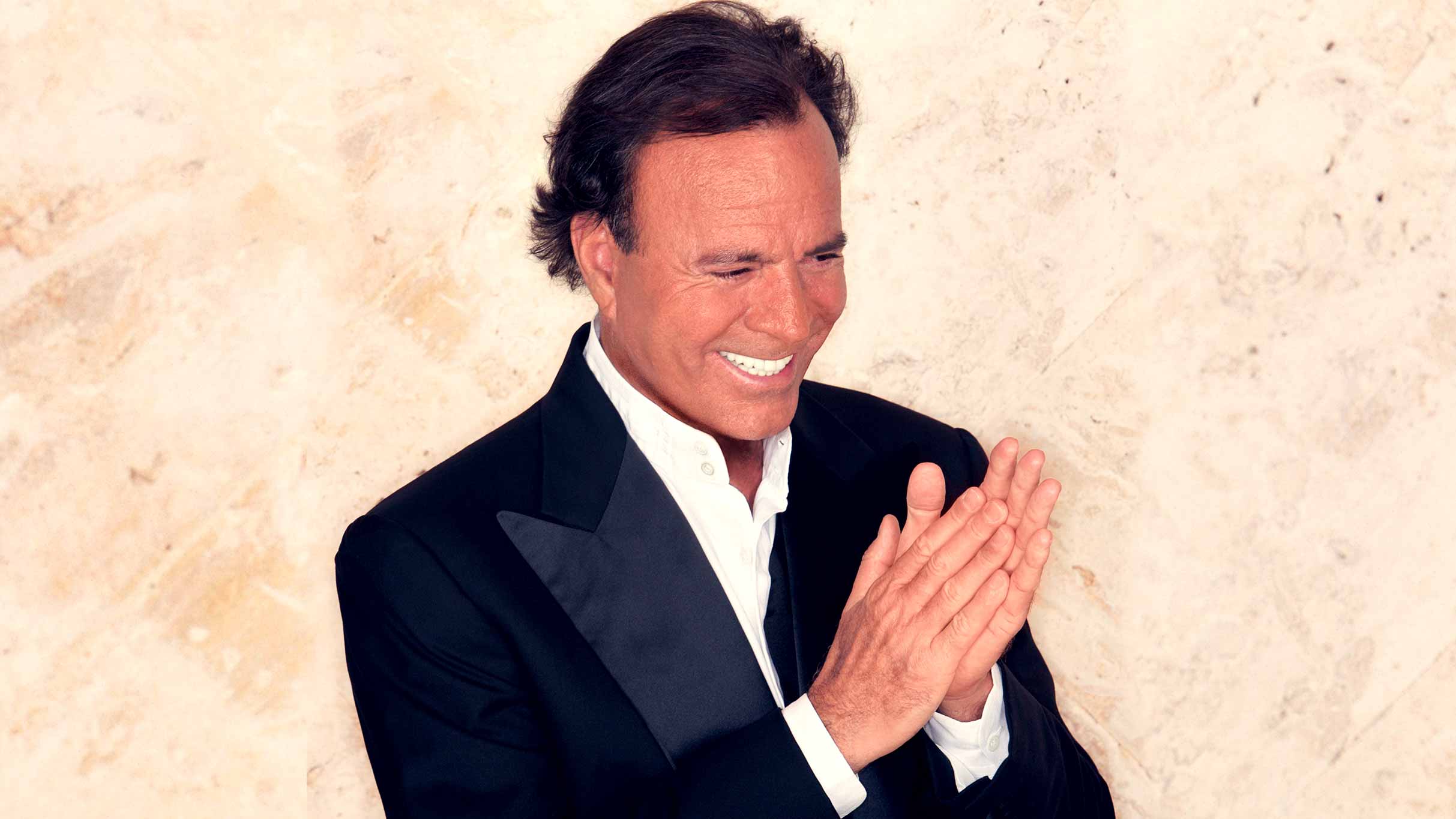 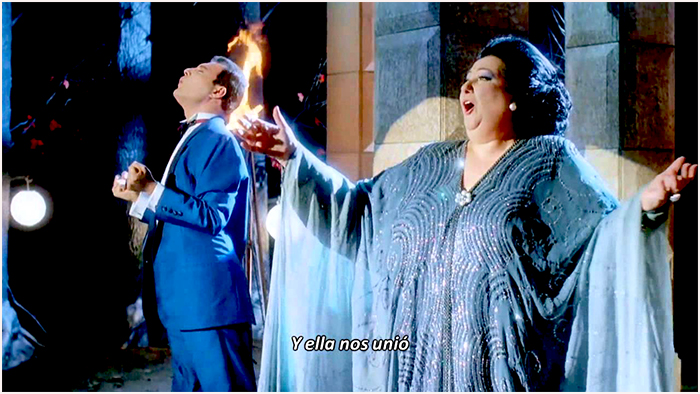 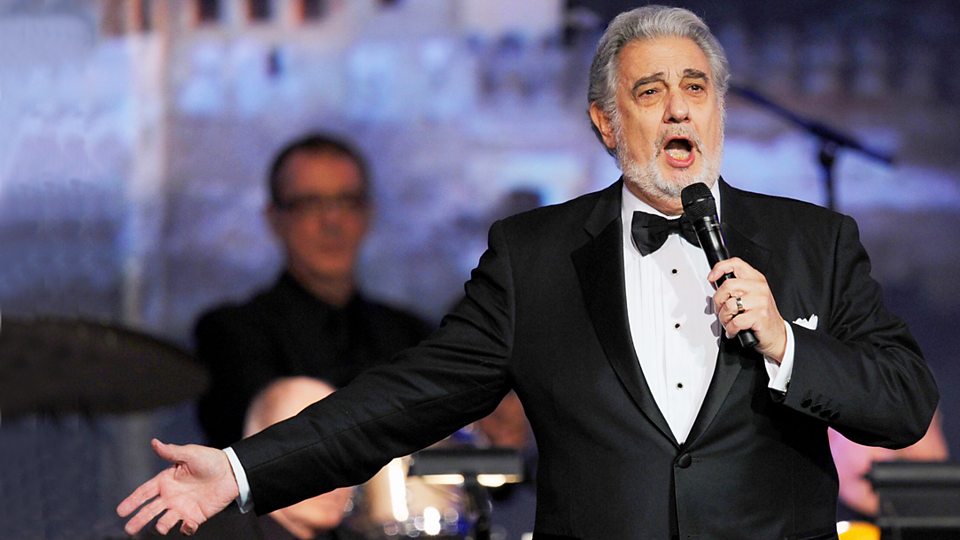 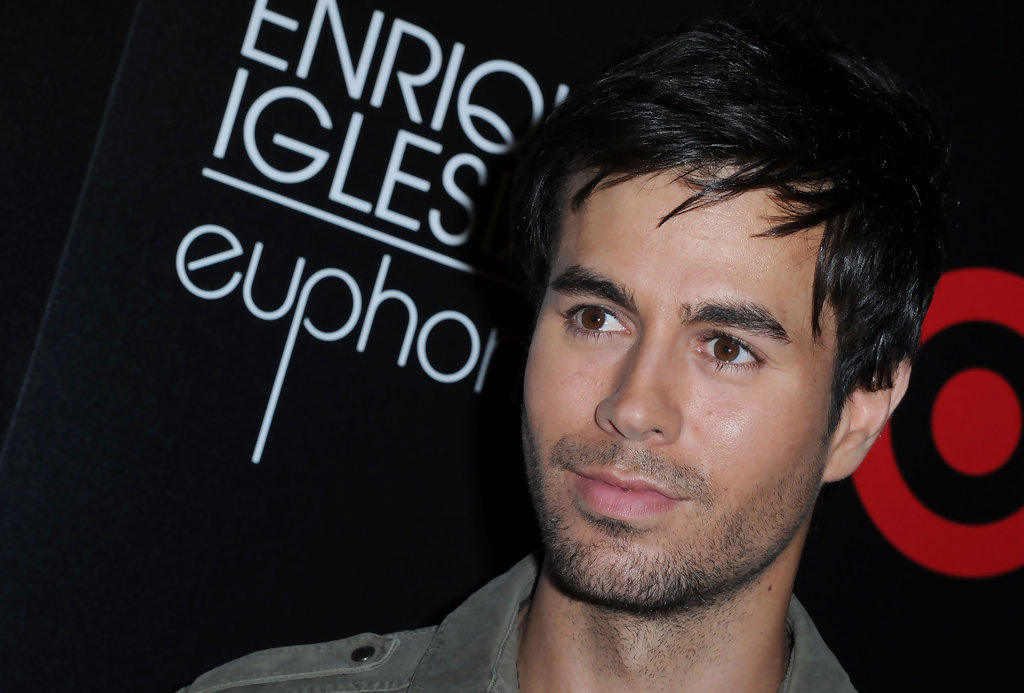 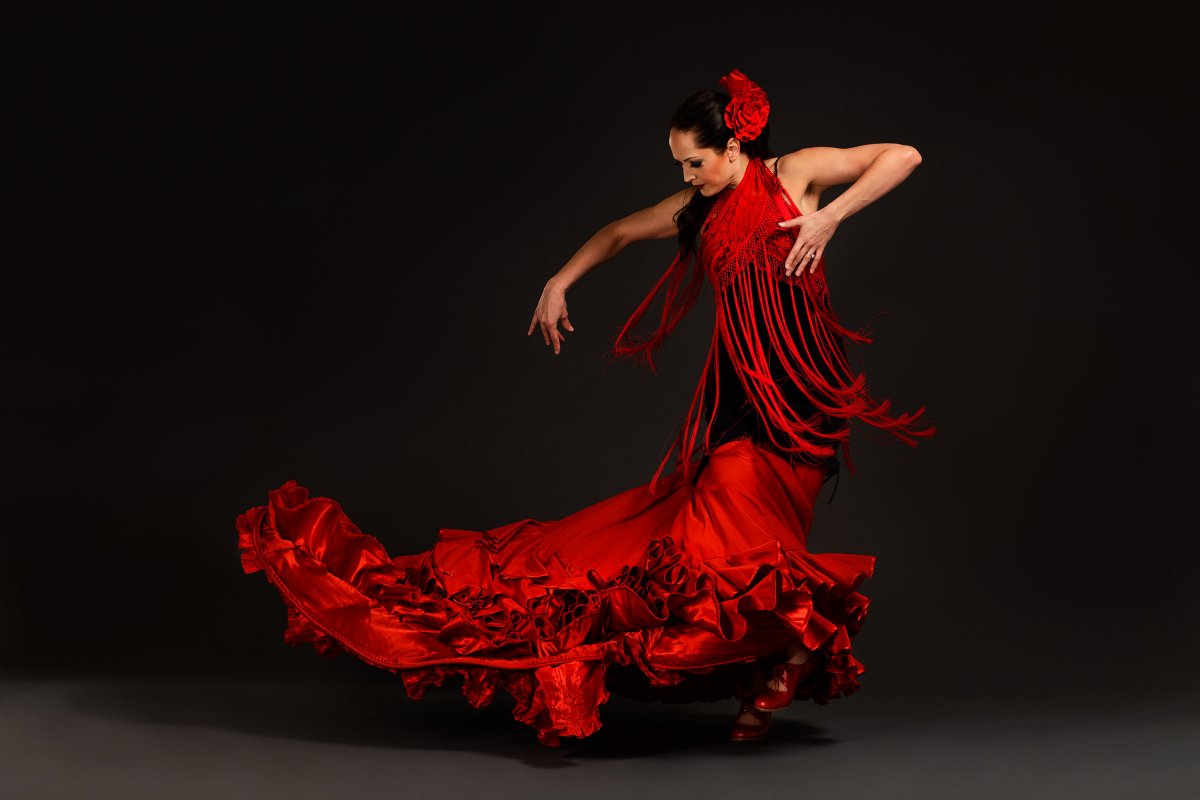 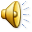 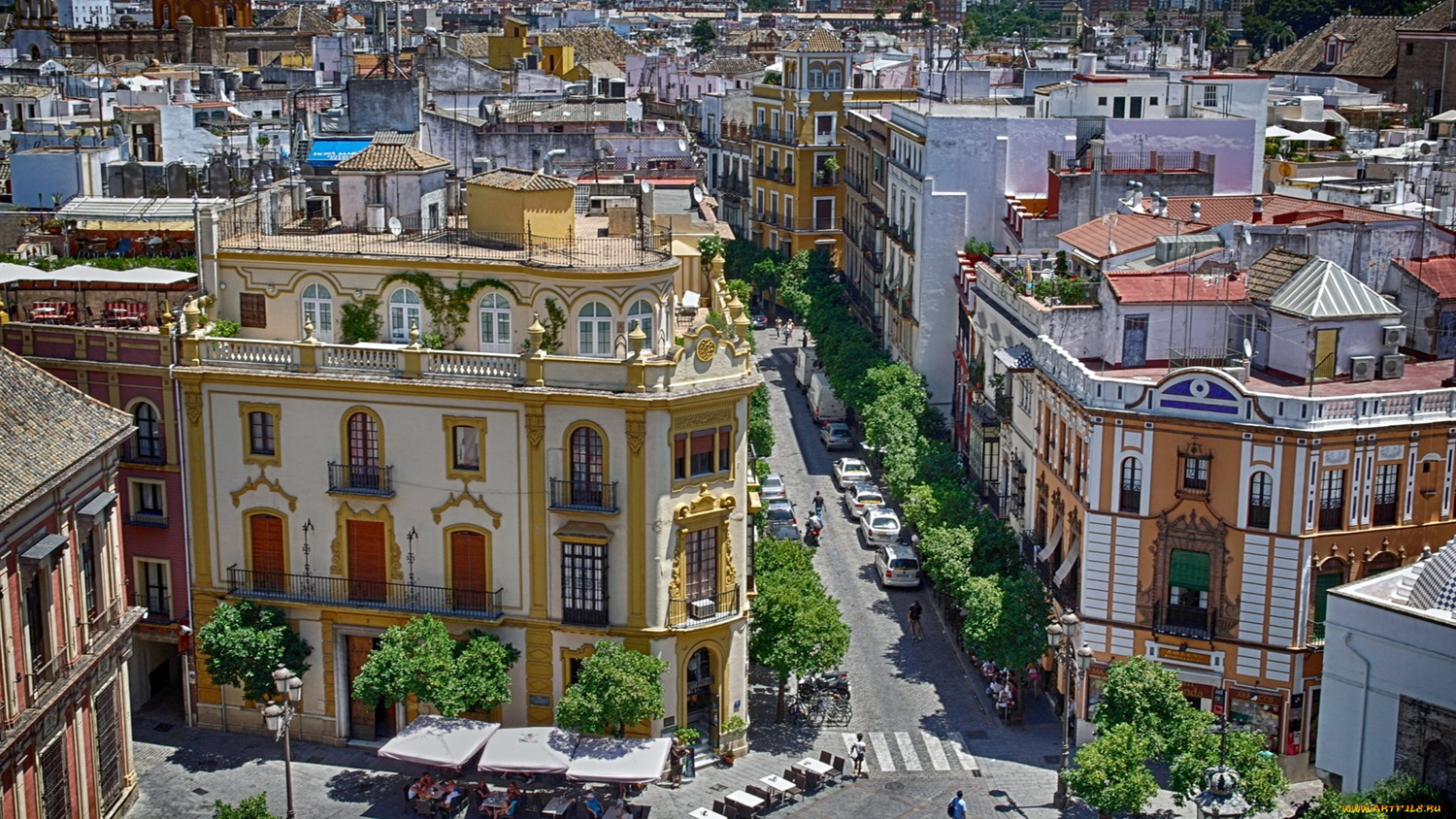 Барселона
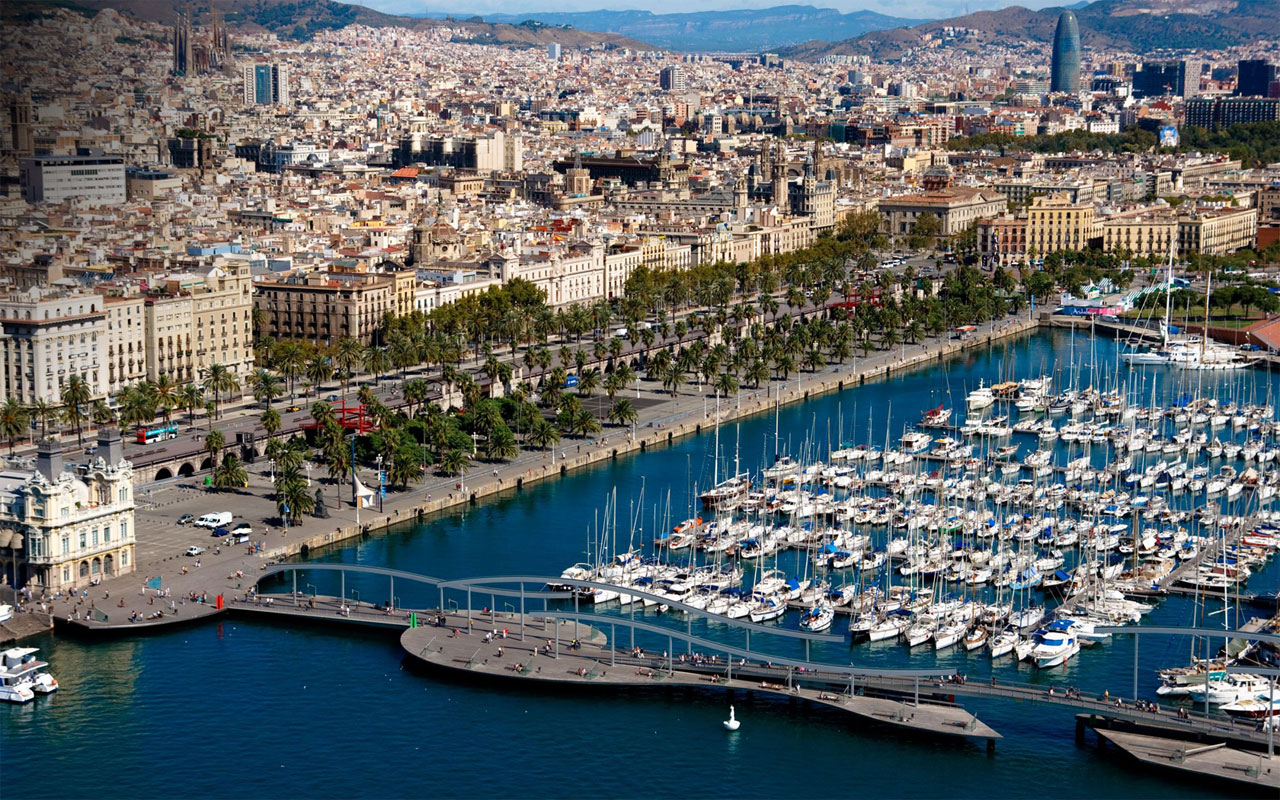 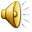 Спорт в Испании
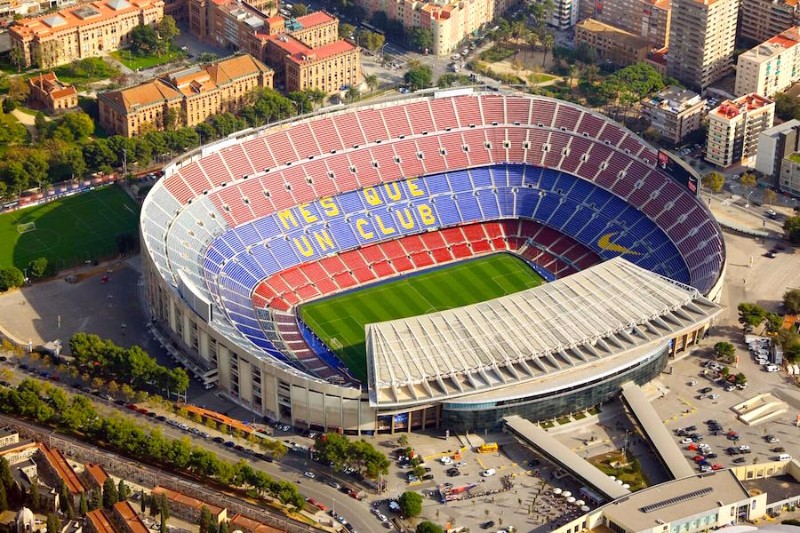 Спорт в Испании
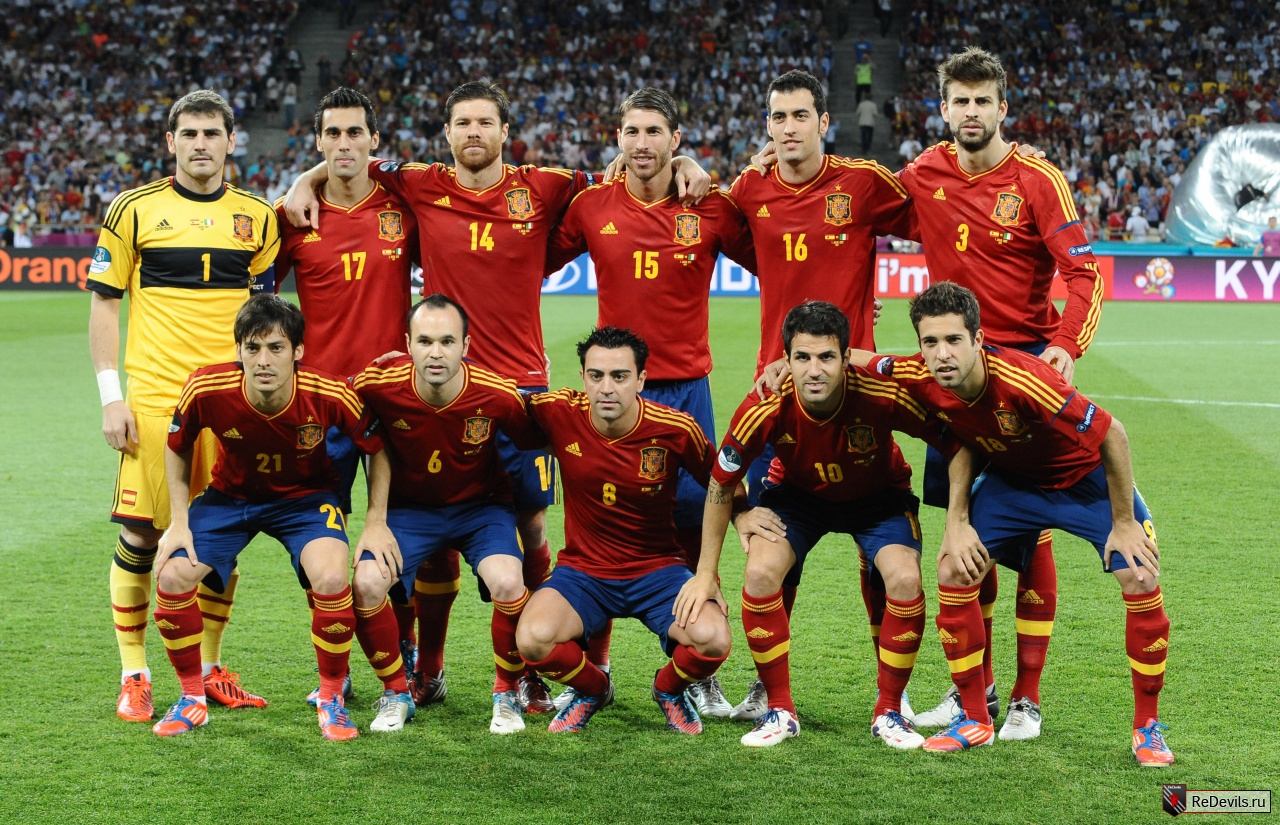 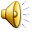 КОРРИДА
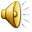 Валенсия
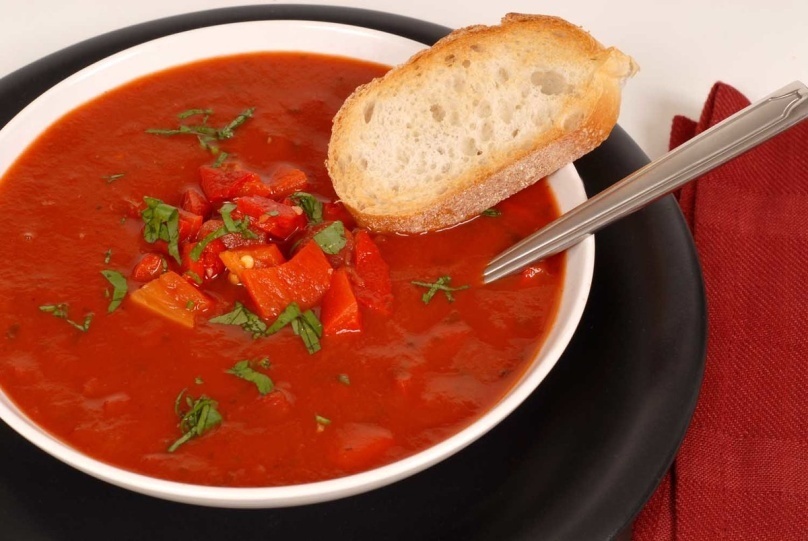 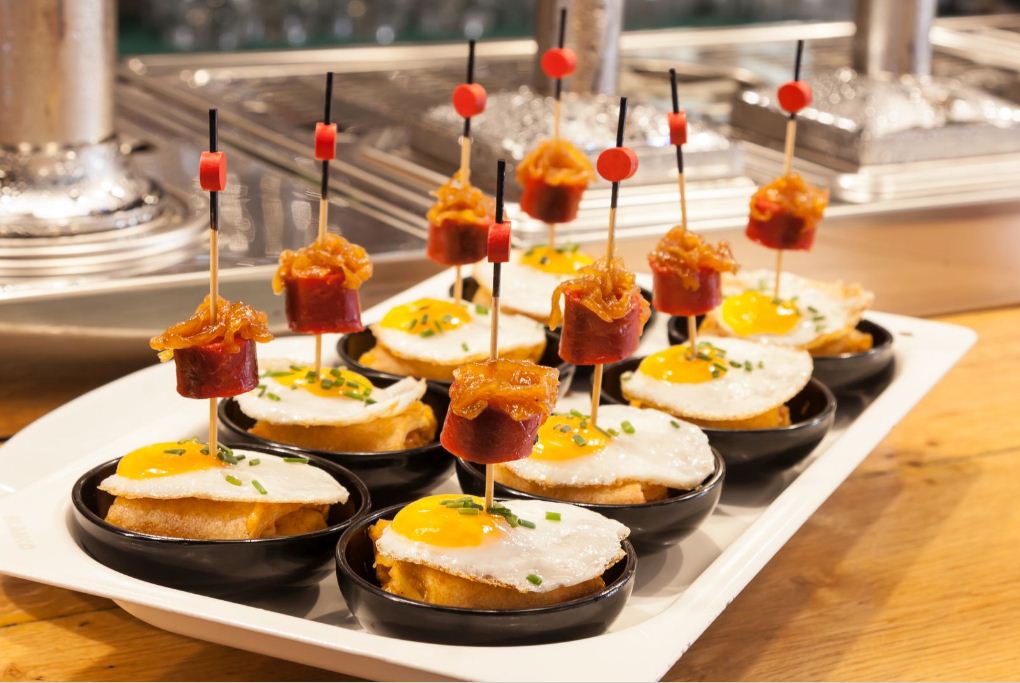 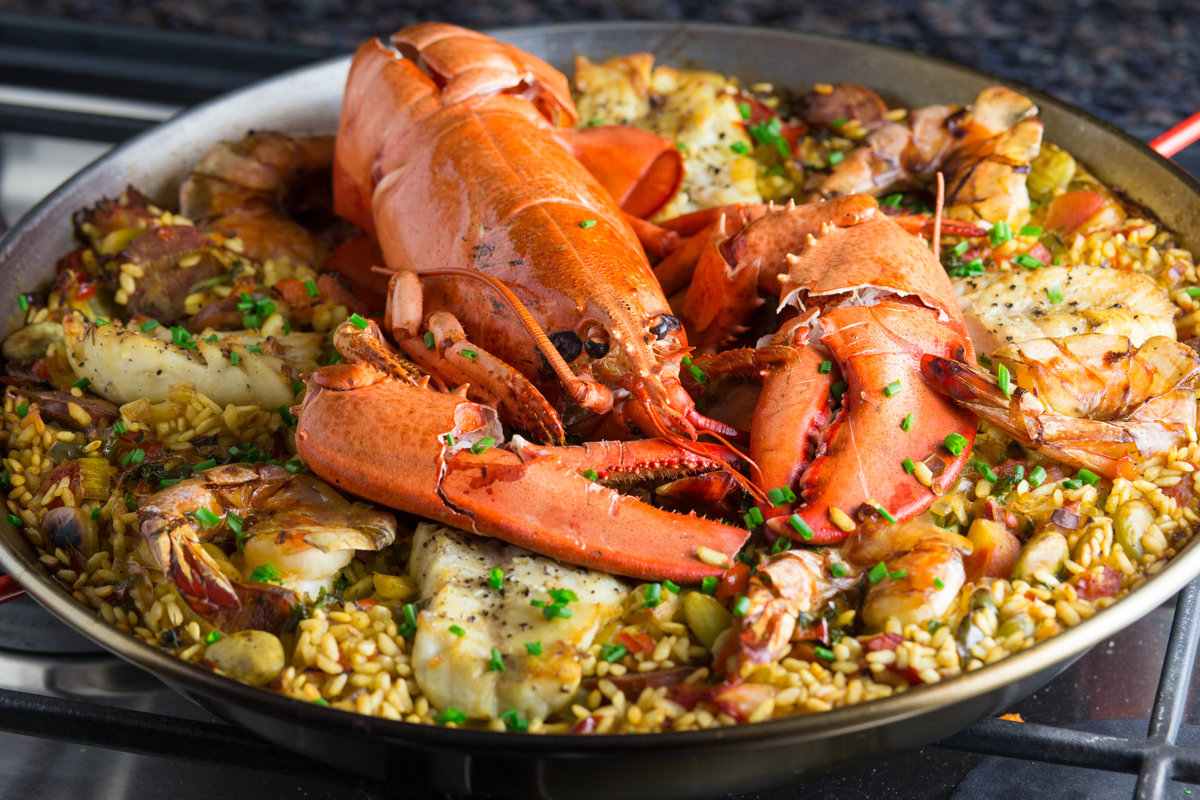 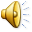 Карамельная битва
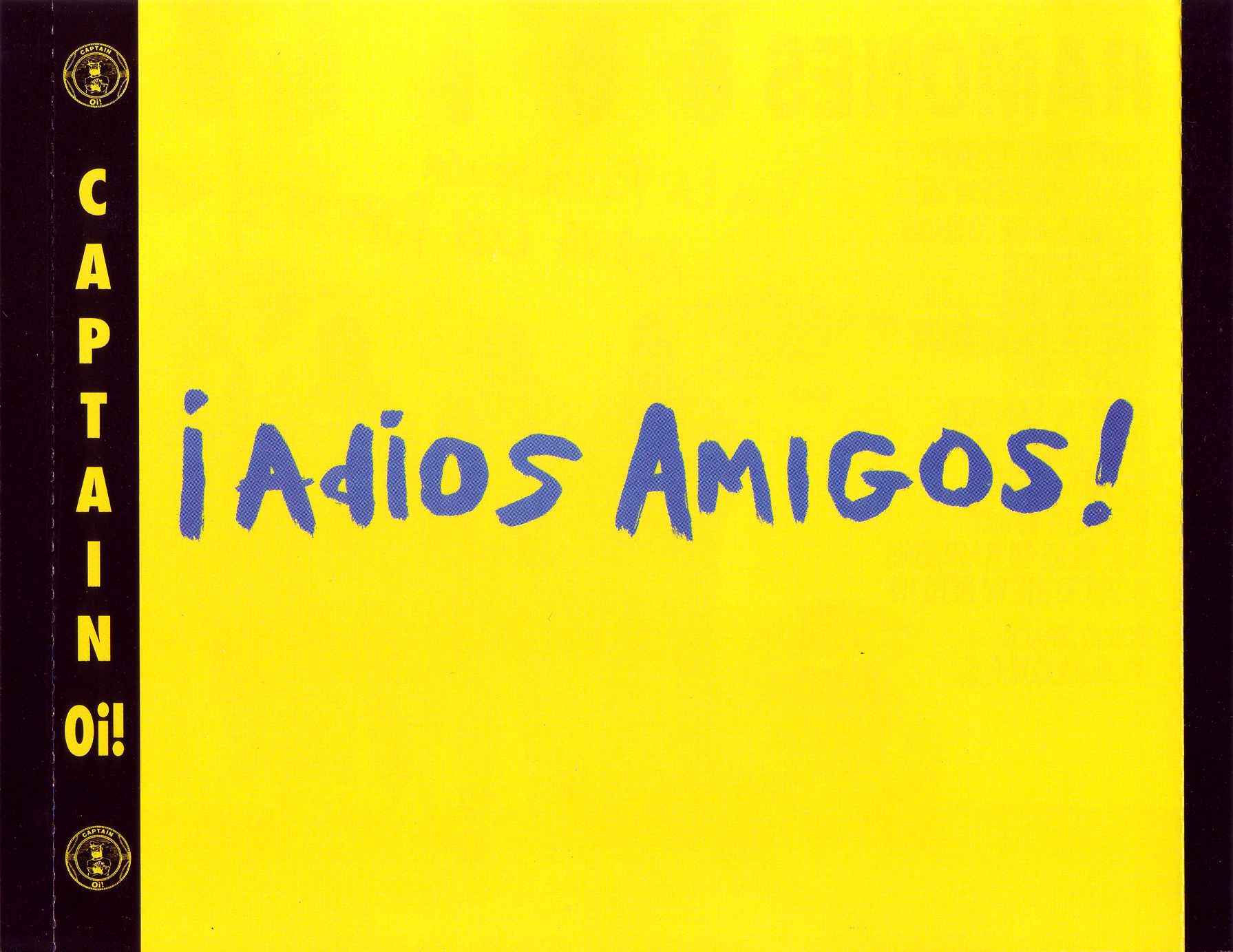 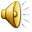